كيف تقرأ معلومات إطار سيارتك  دليل الجيب
65%
إرتفاع القطاع الجانبي للإطار كنسبة من القطاع العرضي
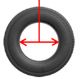 15 inches 
 القطر الدائري الداخلي للإطار بوحدة البوصة
البناء القُطري
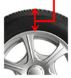 H = 210 Km/h
مؤشر السرعة القصوى للإطار مع الحمولة القصوى
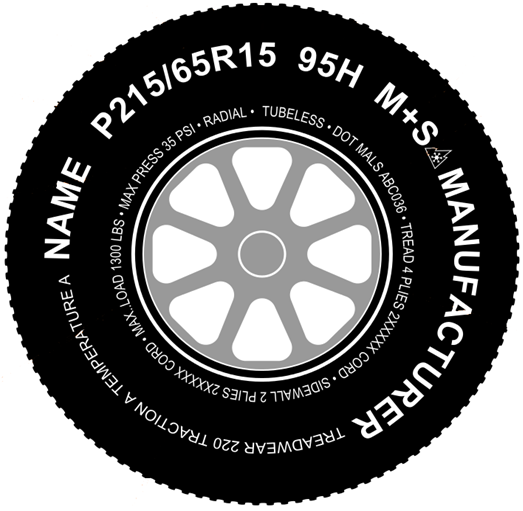 215 millimeters 
القطاع العرضي للإطار
نوع التضاريس
=M+S الطين والثلج

=A/T  جميع أنواع الطرق 
 (يشمل الطريق المسفلت والمتدرج)

= H/Tالطرقات السريعة (المسفلتة فقط )
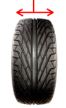 P – 
إطار للركاب
95 = 690 Kg مؤشر الحمولة
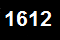 35 PSI – أقصى معدل ضغط هوائي مسموح
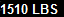 (عمر الإطار)تاريخ الصنع 
عدد الأسابيع  16 =
عدد السنوات  2012 =
إسم الإطار
(Tiger, Taurus, Fuzion, Firestone, Geolander, etc.)
تصنيفات الحرارة توضح مقاومة الإطار    للحرارة ، التصنيف  Aيوضح أفضل مقاومة للحرارة المتراكمة.
إسم مُصنّع الإطار:
(بريجستون، ميشلين، دنلوب، يوكوهاما، إلخ...)
تصنيف الإحتكاك الإلتصاقي:
يوضح مقدرة الإطار على التوقف على الأسطح المبللة."AA“  يوفر أداء إحتكاك أفضل من التصنيفات الأخرى.(“A”, “B” or “C”)
افحص الإطارات باستمرار وتأكد من الآتي :
مدى موائمة الإطارات لظروف الطريق.
ضبط ضغط الإطارات حسب تعليمات المصنع لأن زيادة أو نقصان الضغط يؤدي إلى تلف الإطار.
ينبغي أن تكون جميع الإطارات بما فيها الإحتياط من نفس الماركة.
تأكد من أن عمق النقشه في الإطار لا تقل عن 1.6 ملم.
تأكد من أن كل الإطارات تحمل مؤشر الحرارة A والمؤشر B لا يوصى به والمؤشر C يجب عدم استخدامه في عمان.
جميع الإطارات بما فيها الإحتياط يجب أن لا تستخدم إذا مضى عليها أربع سنوات من تاريخ الصنع.
الفترة التخزينية للإطارات سنتين ولكن ننصح بشراء إطارات حديثة التصنيع.